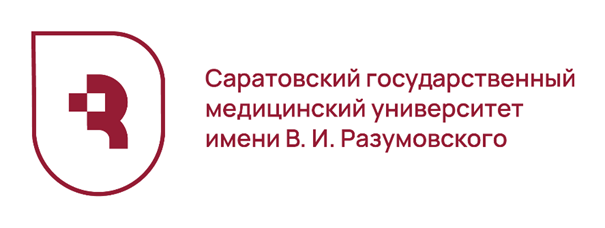 Метаболизм субхондральной костной ткани у крыс с посттравматическим остеоартрозомпроект перспективных научных исследований ФГБОУ ВО Саратовский ГМУ им. В.И. Разумовского Минздрава России, получивший средства на реализацию в 2021 году:«Комплексное исследование патогенетических механизмов развития патологических процессов в скелетных тканях у животных с экспериментальной моделью посттравматического остеоартроза»(№  SSMU-2021-002)
Р.А. Зубавленко, С.В. Белова,В.Ю. Ульянов
Саратов, 2021
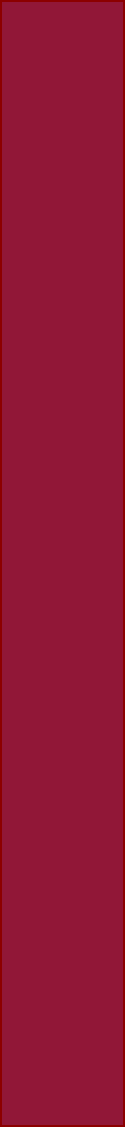 Цель исследования: оценить метаболические изменения субхондральной костной ткани, опираясь на показатели склеростина, фактора роста фибробластов-23, остеопротегерина, остеокальцина и показатели кальций-фосфорного обмена при моделировании посттравматического остеоартроза у крыс.
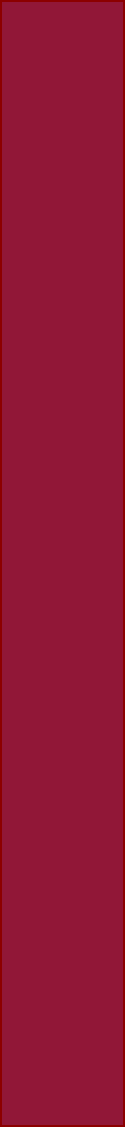 Посттравматический остеоартроз (ПТОА), является распространенным изнуряющим заболеванием суставов, поражающим большие группы населения, составляет не менее 10-12% всех случаев остеоартроза. [T.D. Brown, R.C. Johnston, C.L. Saltzman, J.L. Marsh, J.A. BuckwalterPosttraumatic osteoarthritis: a first estimate of incidence, prevalence, and burden of disease. J Orthop Trauma, 20 (2006), pp. 739-744.]. 
Функциональные единицы суставов, включающие хрящевую и субхондральную костную ткани, подвергаются неконтролируемым процессам катаболического и анаболического ремоделирования, чтобы адаптироваться к местным биохимическим и биологическим сигналам.
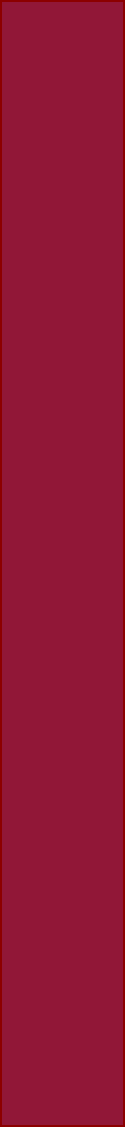 Материалы и методы. Эксперимент проведен на 26 белых беспородных крысах, самцах в возрасте 3-х месяцев. Моделирование посттравматического остеоартроза осуществлялось под общим наркозом путем пересечения передней крестообразной связки и нанесения насечек на нагружаемые суставные поверхности. Были определены маркеры регуляции костного обмена - остеопротегерин, склеростин и фактор роста фибробластов-23 методом мультиплексного анализа с использованием «костной панели» на аппарате MAGPIX (Luminex), а также маркер костного формирования – остеокальцин, методом твердофазного иммуноферментного анализа на аппарате ANTOS 2020.
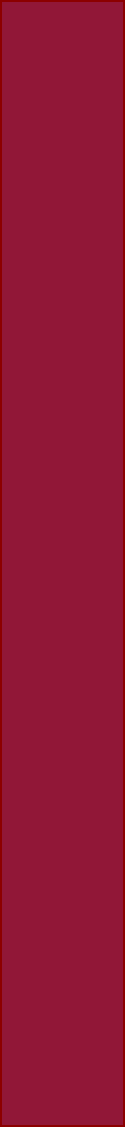 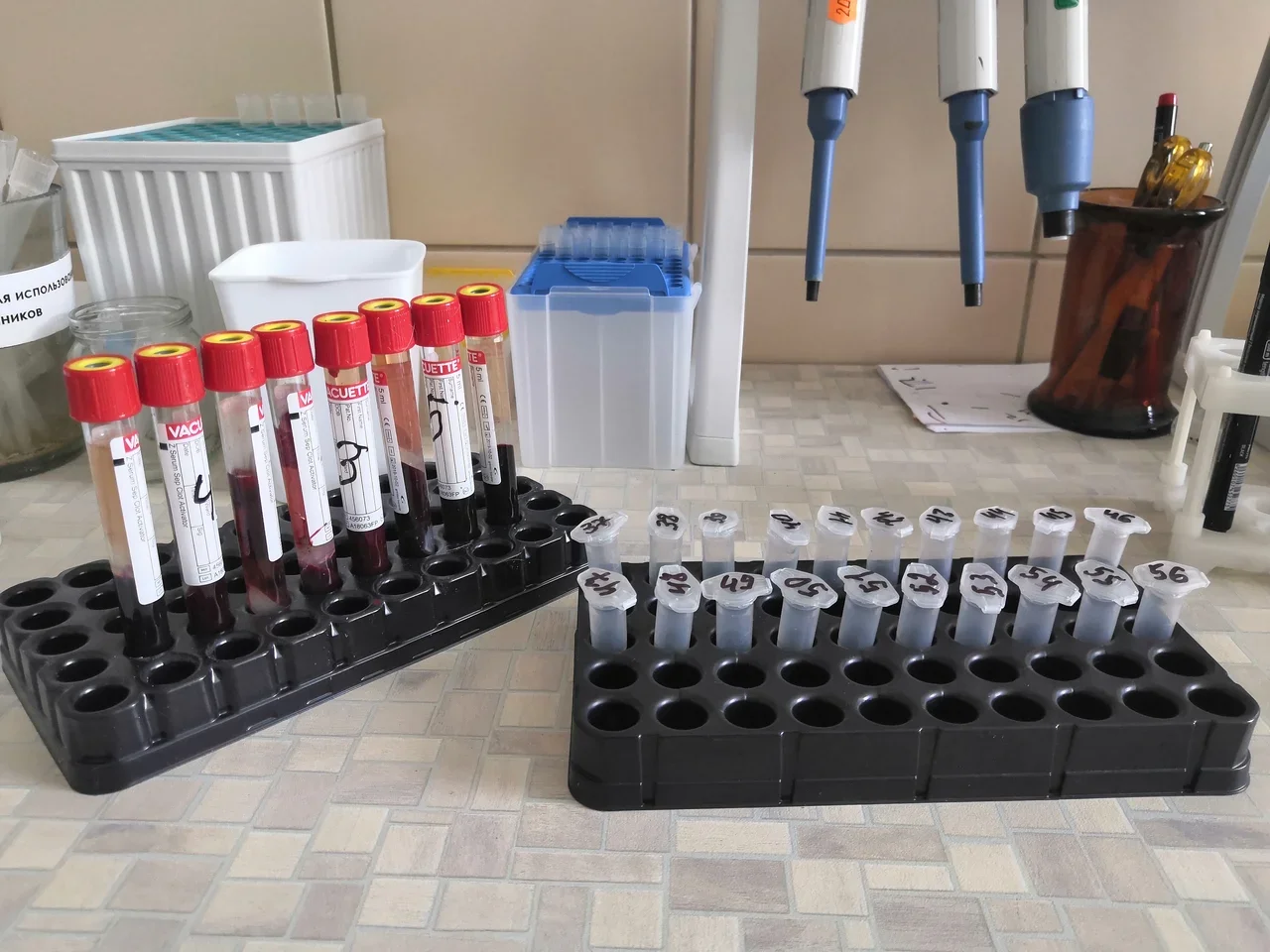 Результаты. Выявлены негативные изменения всех изучаемых маркеров метаболизма костной ткани, проявлявшиеся повышенным уровнем маркера костного формирования - остеокальцина, пониженным содержанием маркеров регуляции костного обмена - склеростина и остеопротегерина на фоне достоверного возрастания концентрации фактора роста фибробластов-23, что сопровождалось повышением уровня неорганического фосфора и общего кальция по сравнению с показателями контрольной группы. При определении корреляции данных у животных с моделью посттравматического ОА была установлена отрицательная связь средней силы между уровнем фактора роста фибробластов-23 и неорганического фосфора, между уровнем фактора роста фибробластов-23 и остеокальцина.
Вывод. На модели посттравматического остеоартроза проведена оценка изменения маркеров костной ткани в качестве возможных предикторов нарушения костного ремоделирования у крыс. Выявленные корреляционные связи между маркерами метаболизма костной ткани, свидетельствуют о значимой роли субхондральной кости, усугубляющей течение посттравматического ОА.
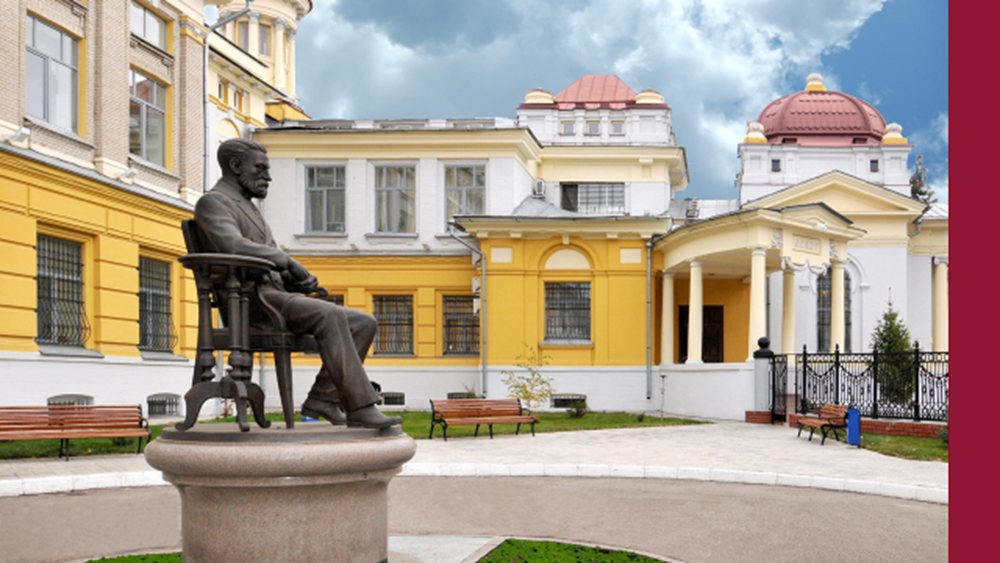